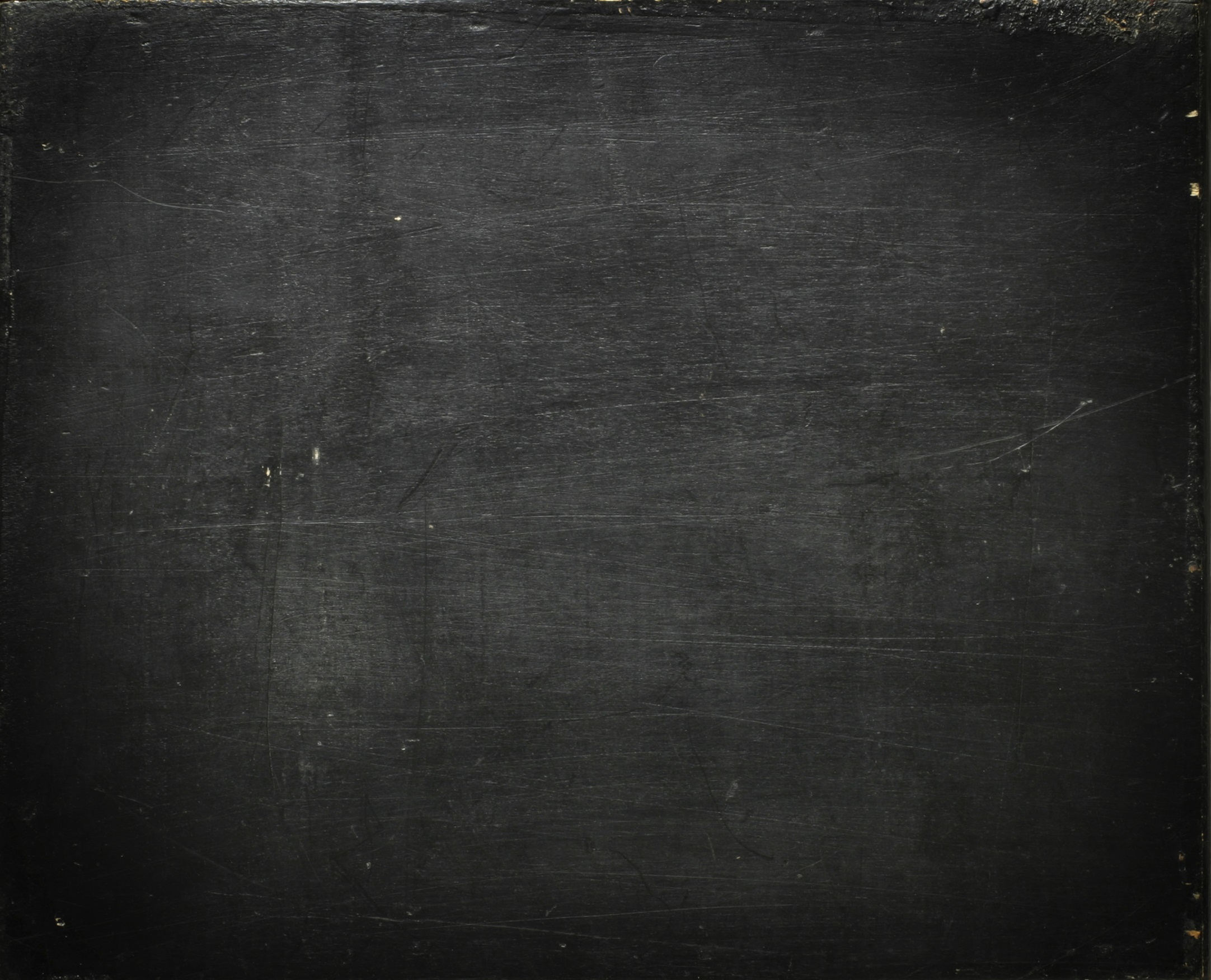 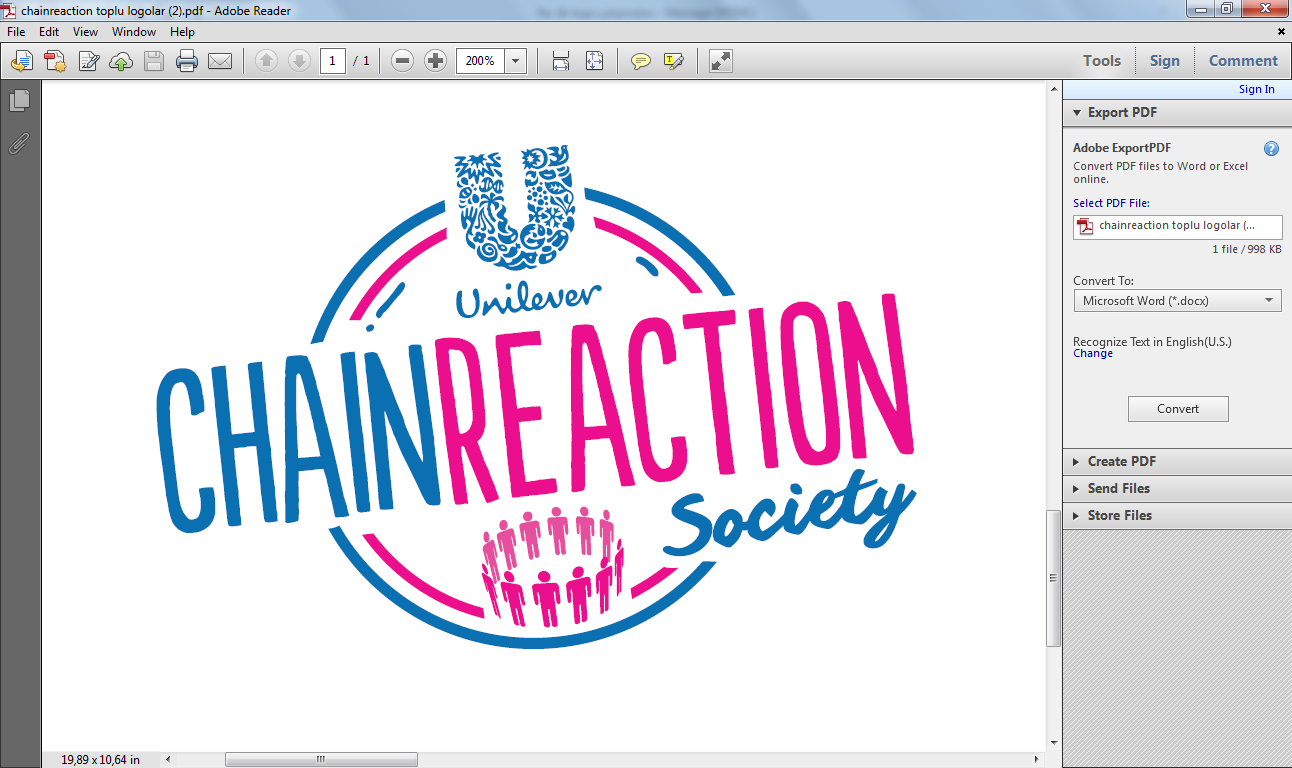 UNIVERSITY ROADSHOWS
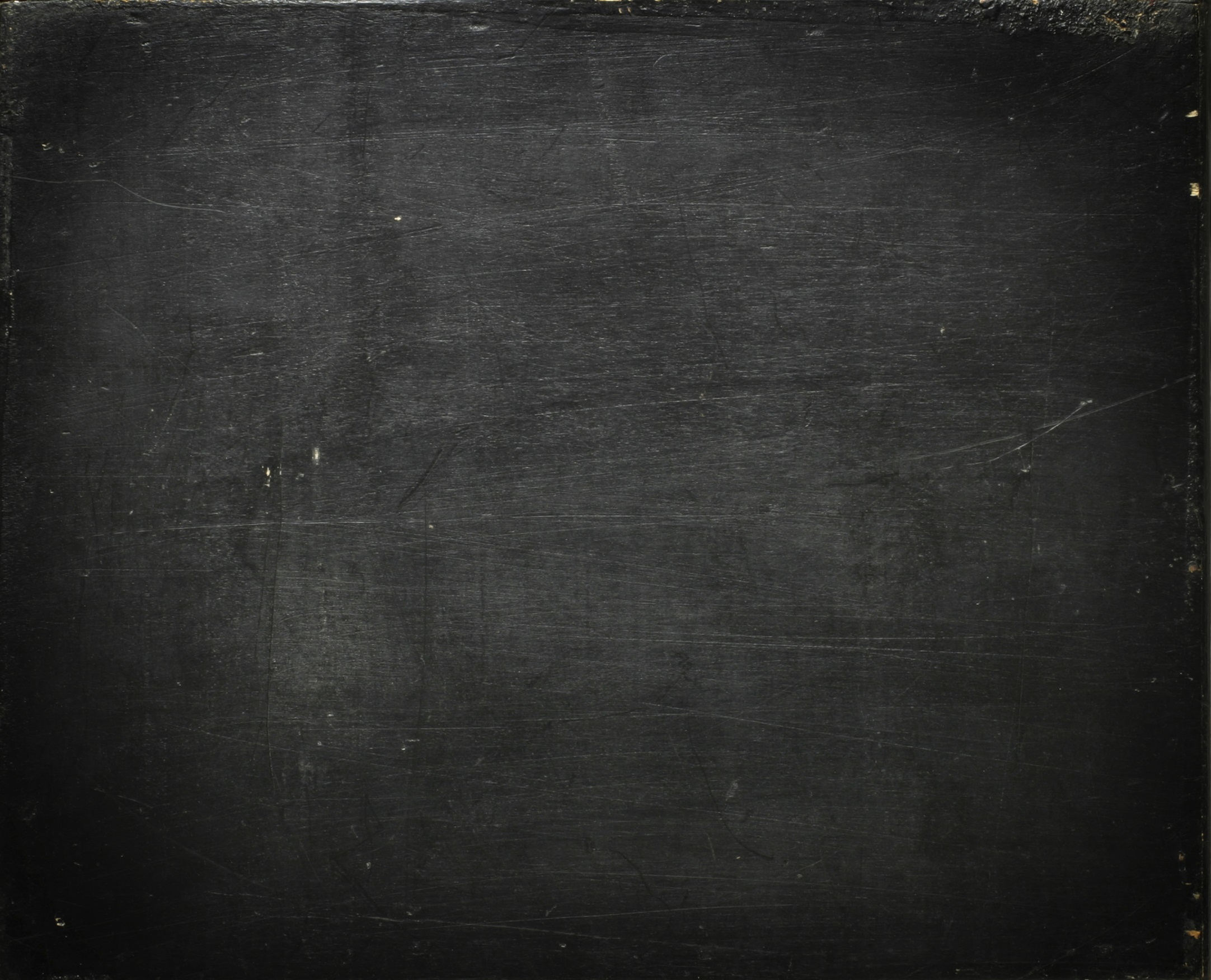 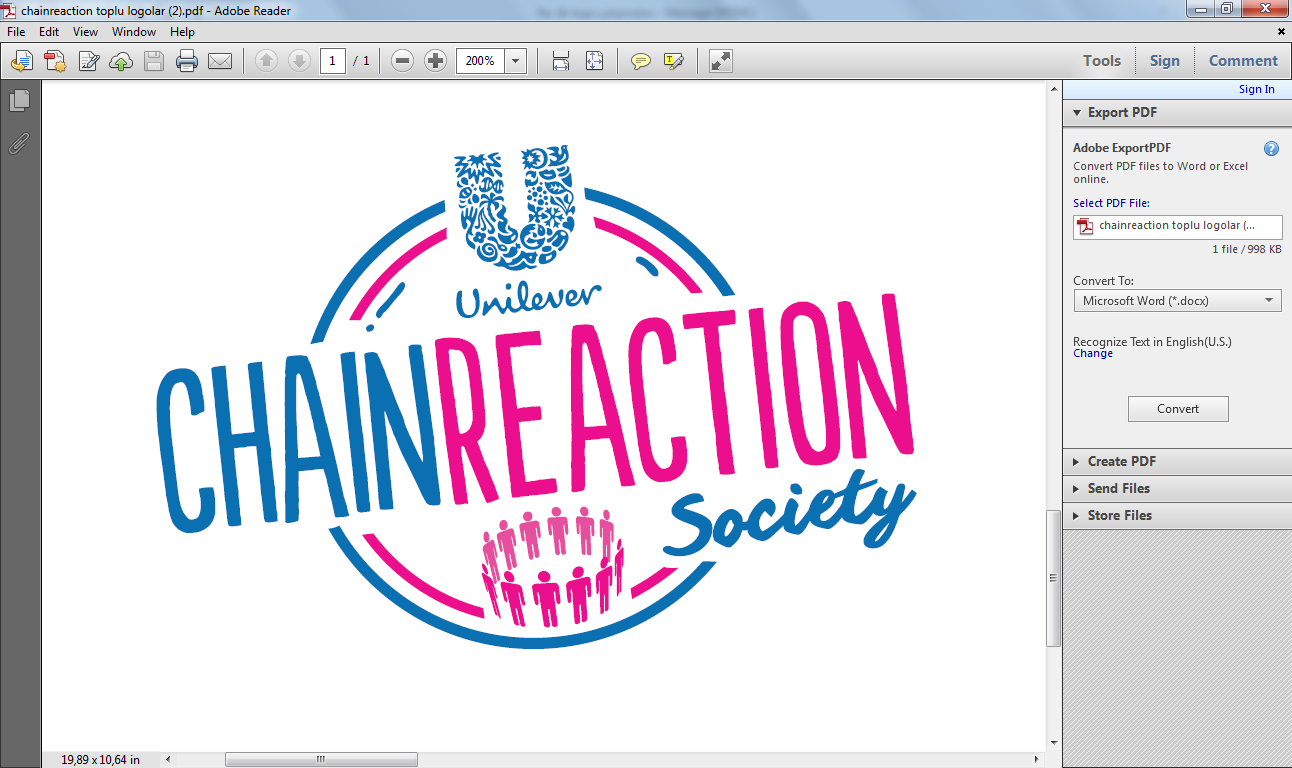 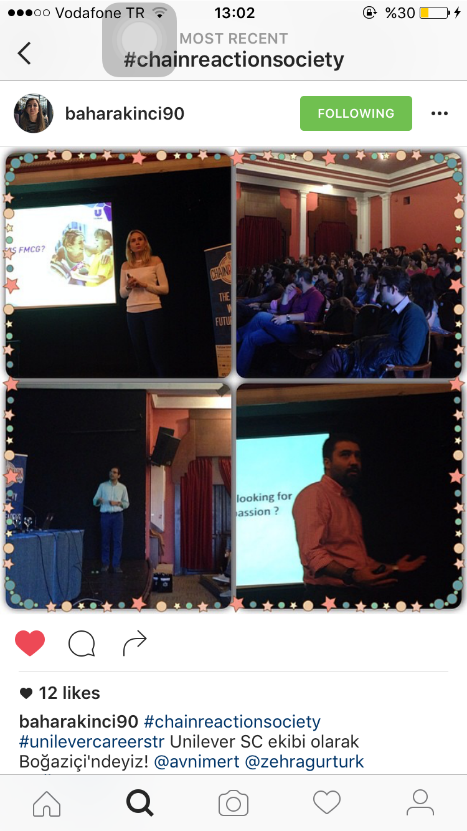 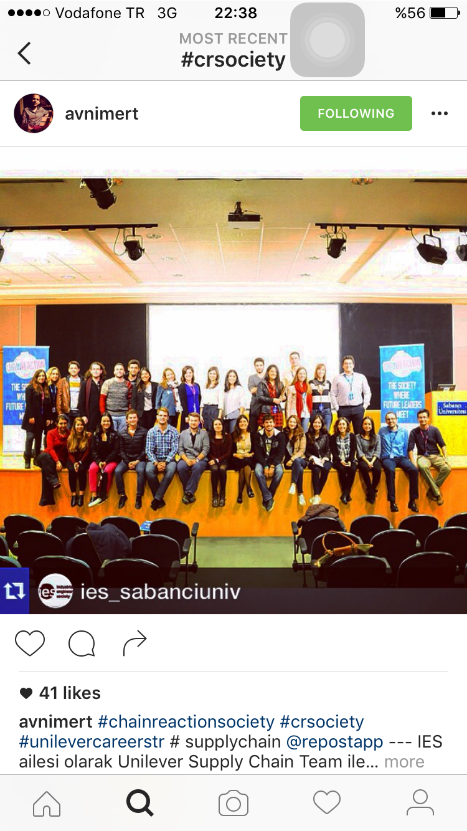 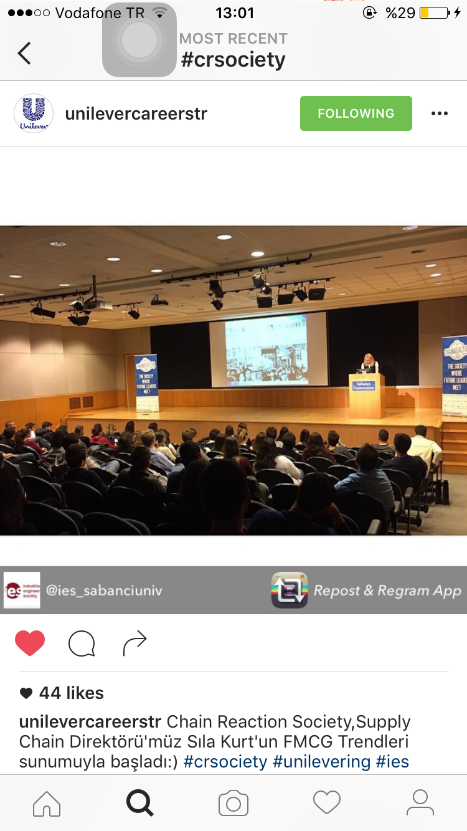 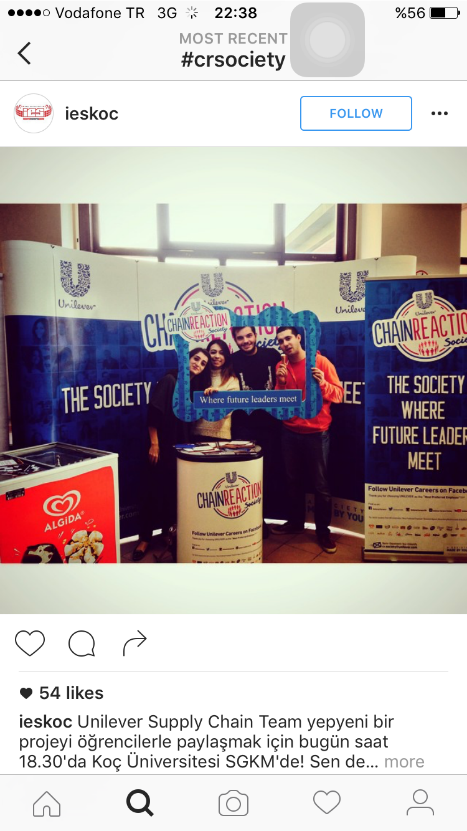 By becoming a member of Chain Reaction Society you can;

Meet young Supply Chain professionals of Unilever
Have a real life business experience
Get mentorship from Supply Chain leaders

Applications started on December 1st!
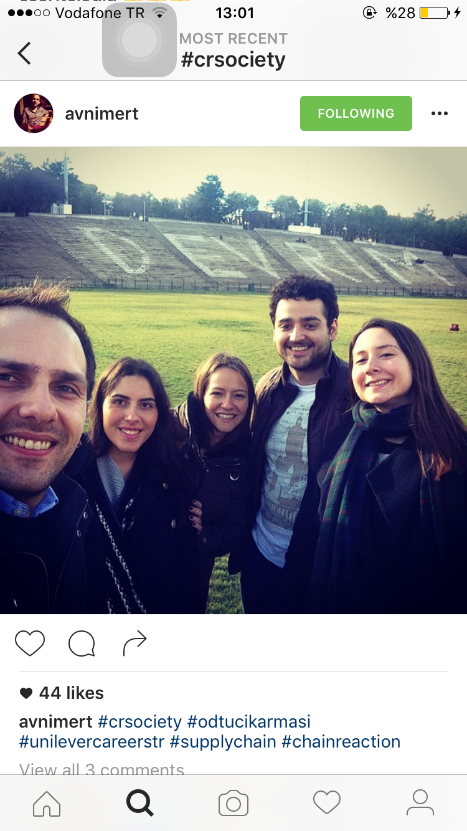 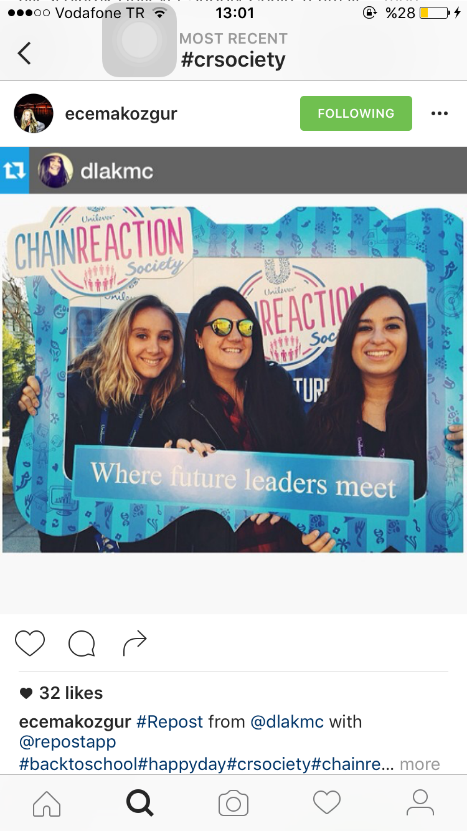 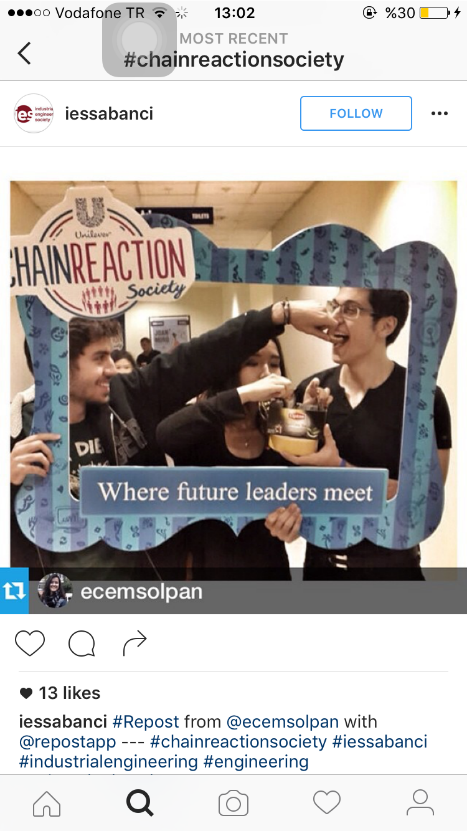 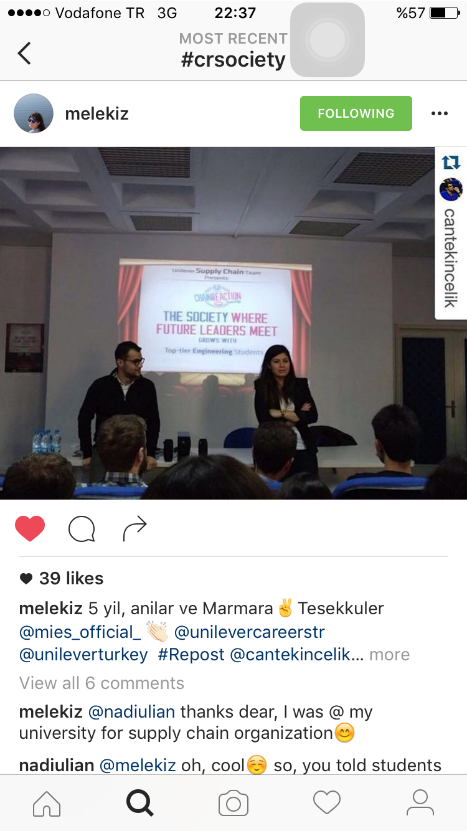 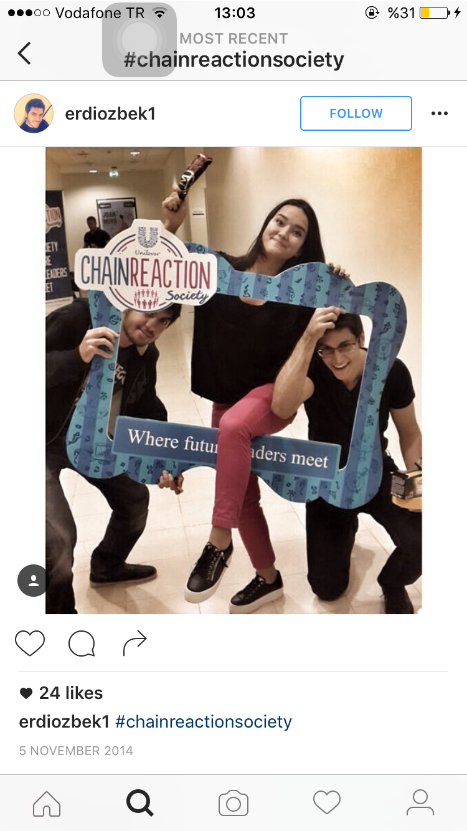 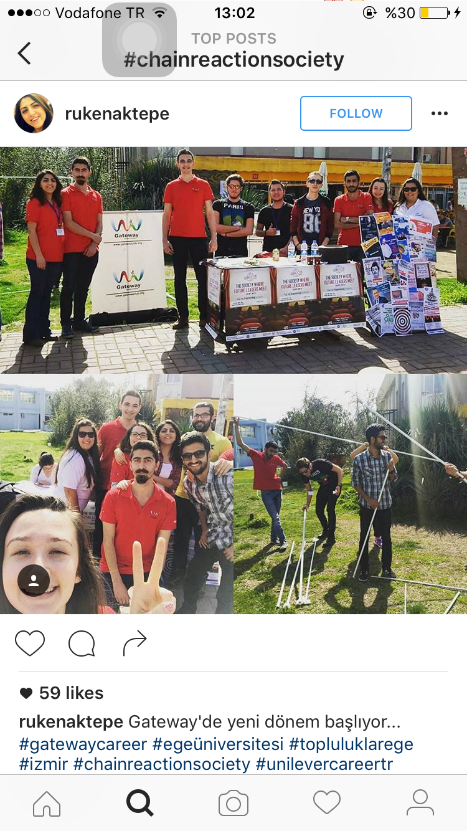 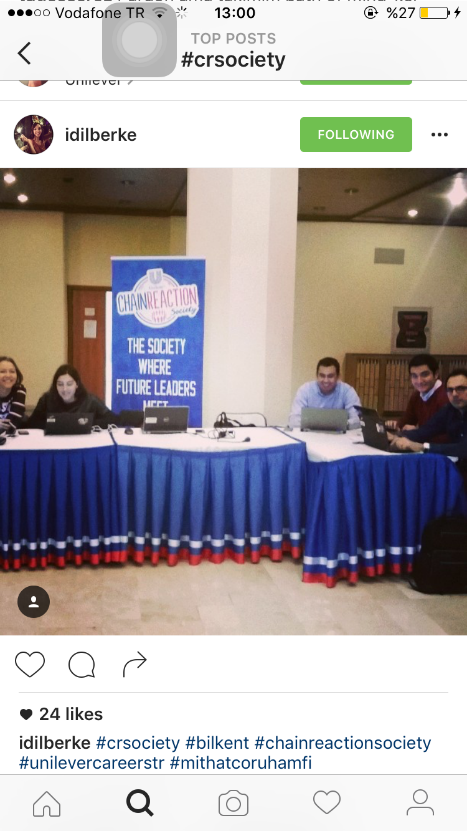 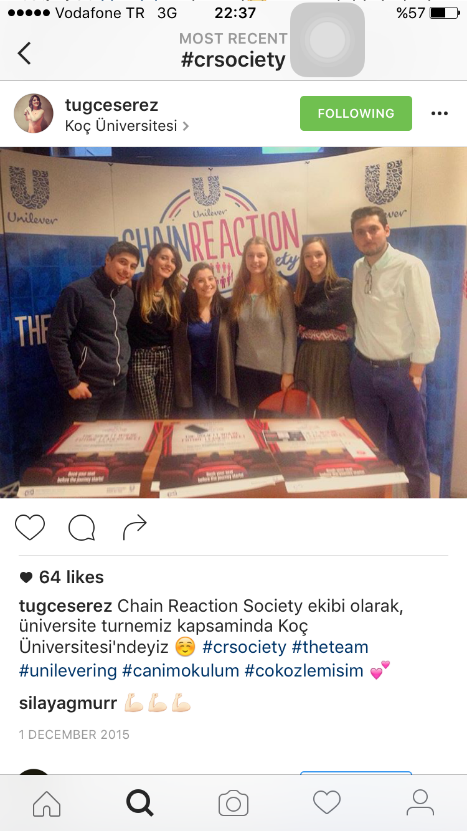 INSIDER DAYS
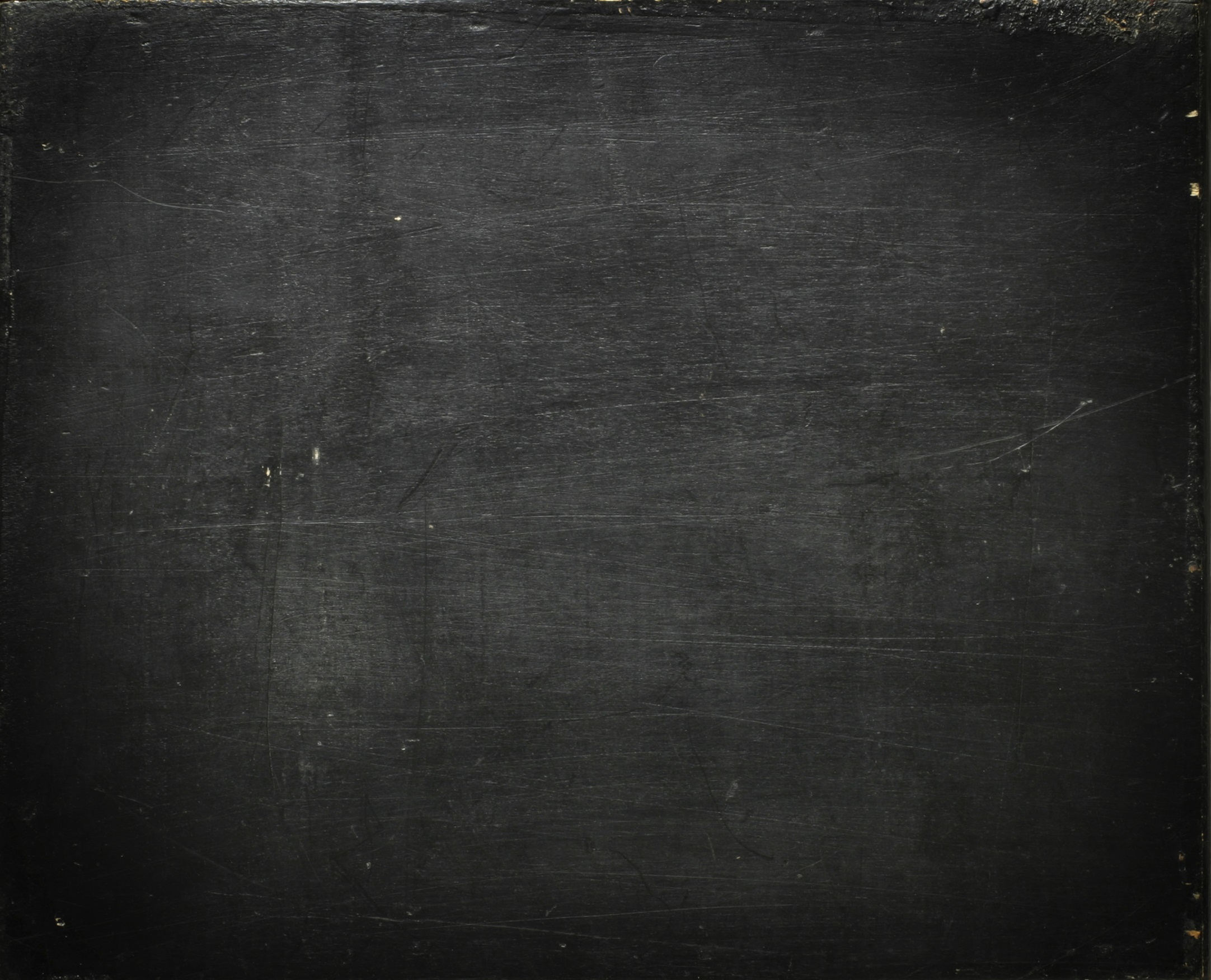 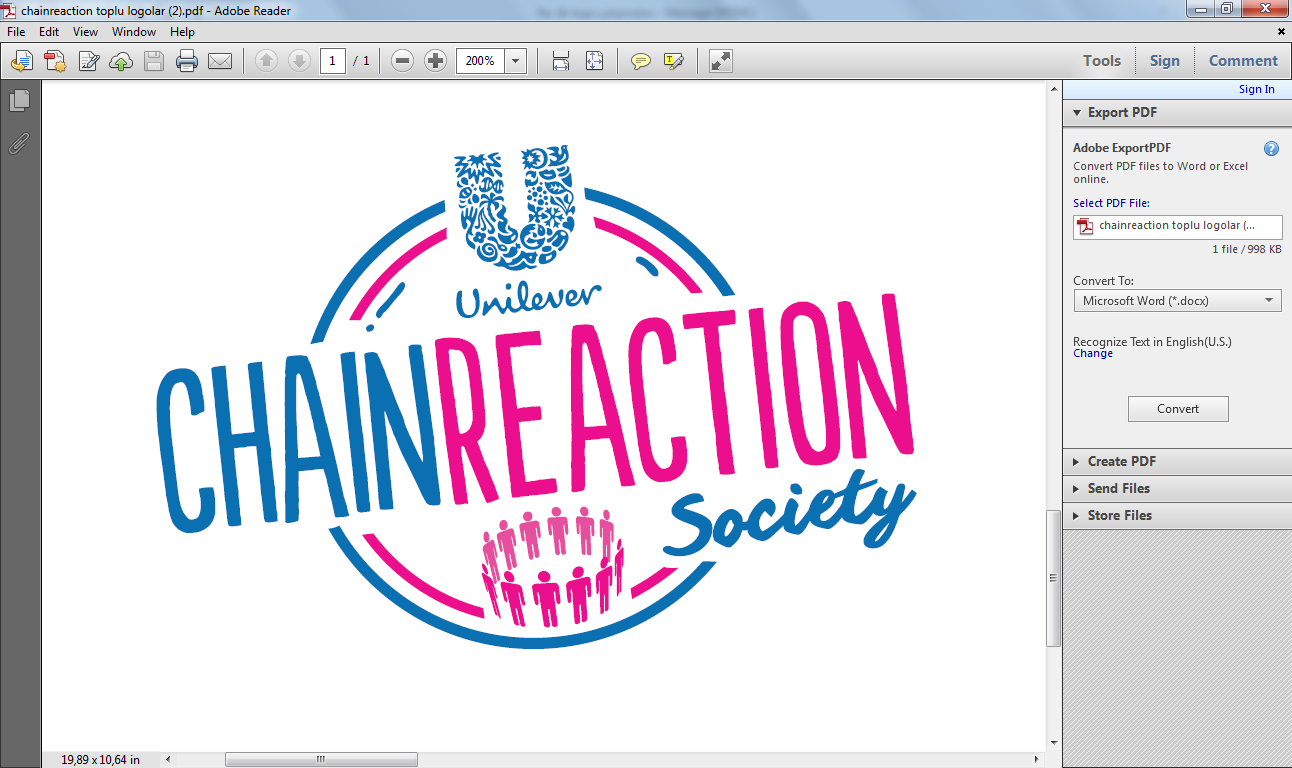 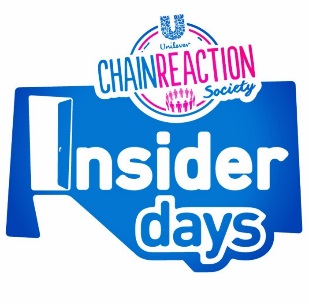 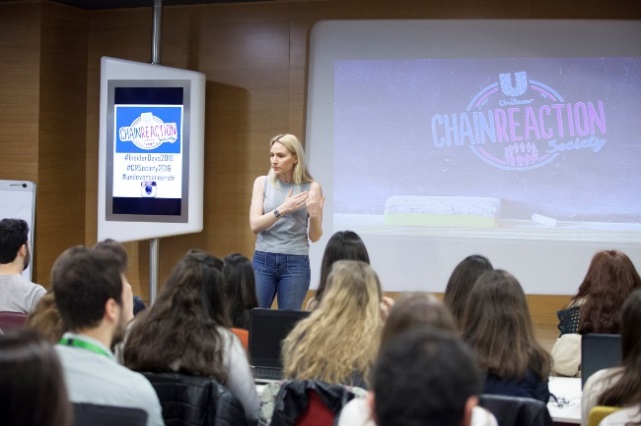 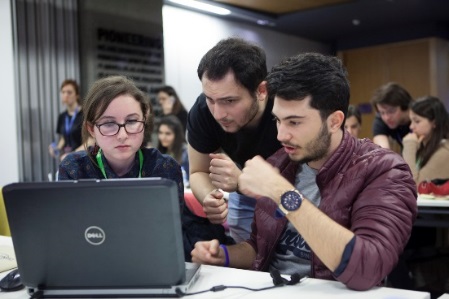 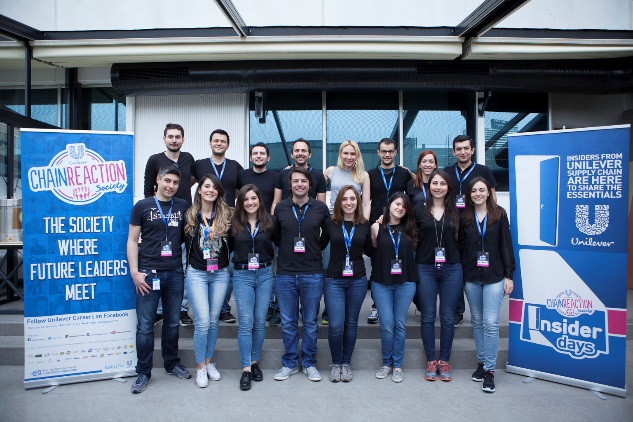 Director/Manager Chat Sessions
Supply Chain Simulation Game
Team Building Activities
Long-lasting friendship with UL Buddies


@ Unilever Headquarters
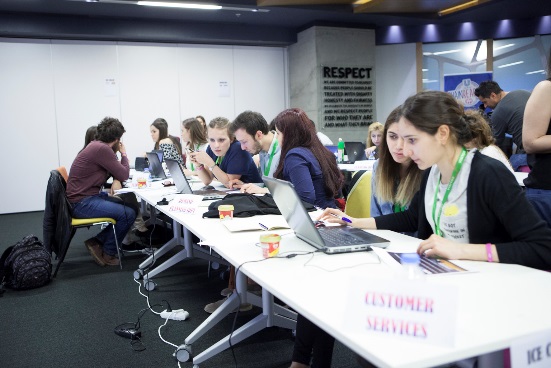 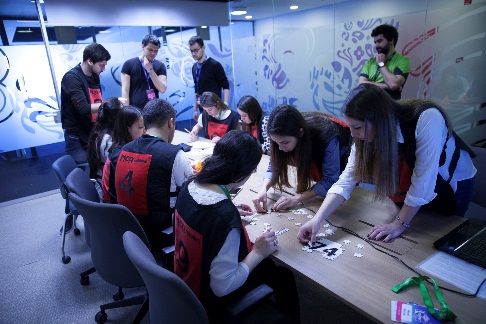 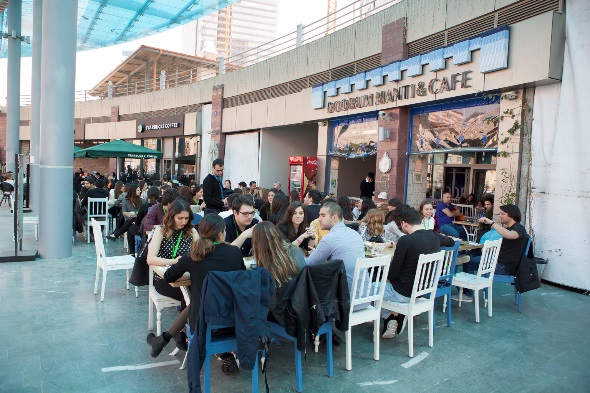 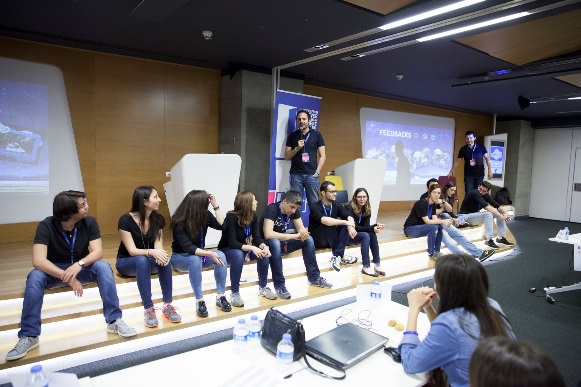 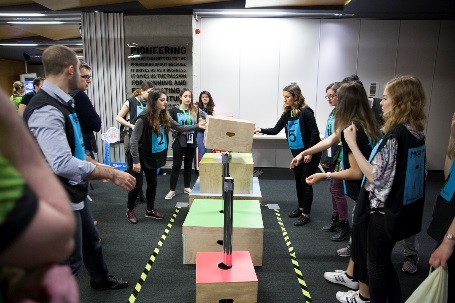 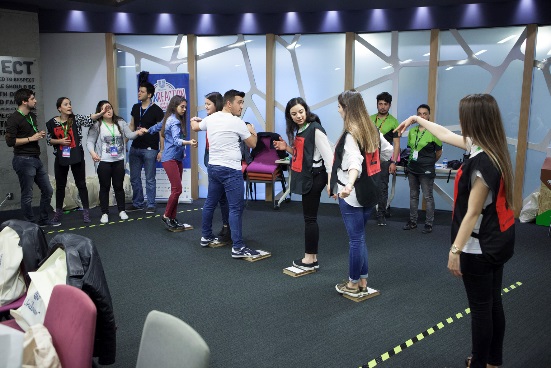 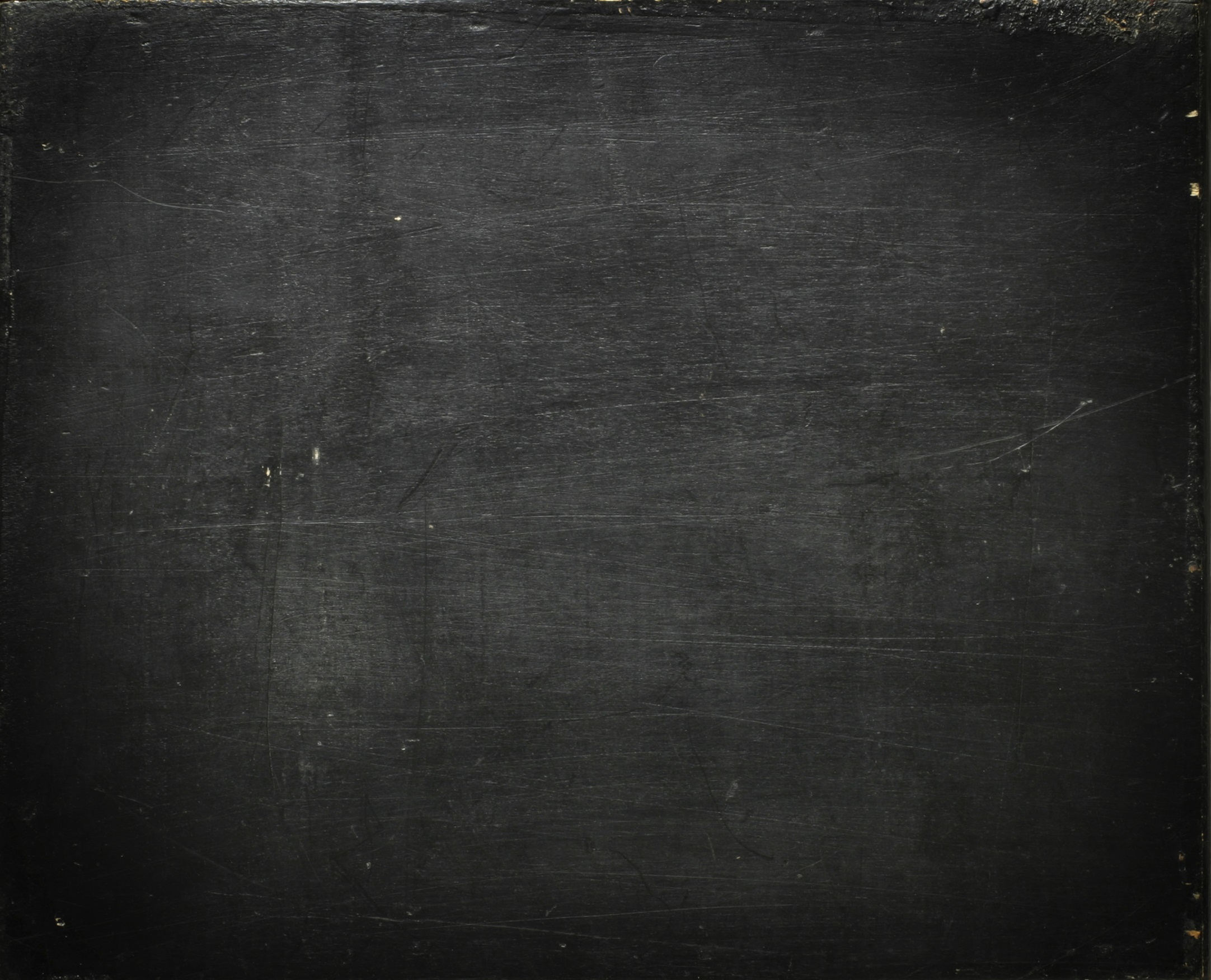 How to Apply?
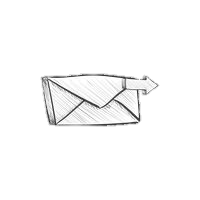 Cr.Society@unilever.com
Name
Department
Year
University
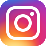 UnileverCareersTR
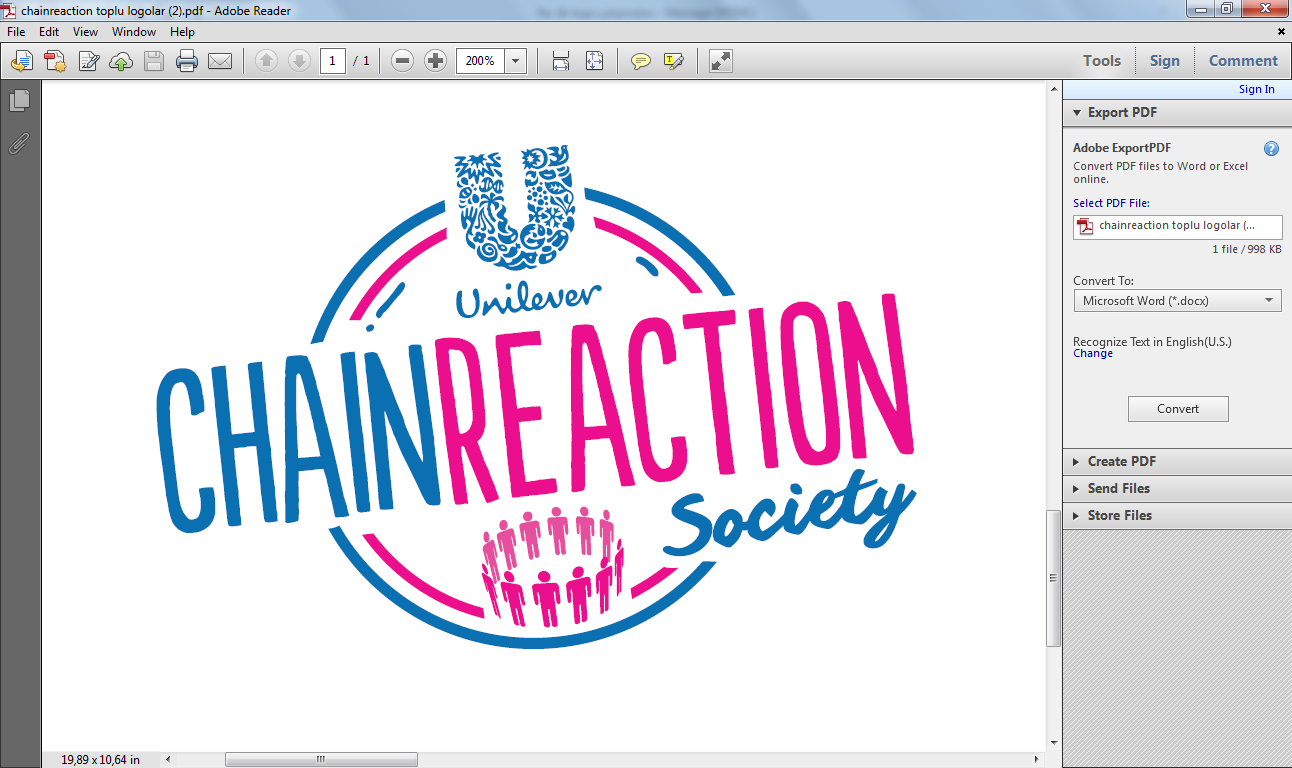 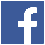 UnileverCareers
Unilever Careers Turkey
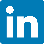